Torna
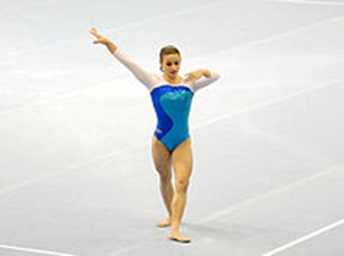 Készítette: Bátori Ágnes
A torna története
2000 évvel ezelőtt görögök megalkották a gymnastic szót.
Kínai birodalomban vallási szertartás alapján torna jellegű gyakorlatokat végeztek.
Arisztotelész szerint: A Gimnastics nem csak művészet, de tudomány is, antromometriai tudomány társadalmi indíttatással. 
A torna, mint az egészséges életmód szerves része a XVII. században jelent meg Európa szerte. 
A német Guts-Muths  és Jahn , majd a svájci Pestalozzi  tevékenysége során kidolgozták a „német torna” rendszerét, majd az egész kontinensen népszerűsítették azt. 
Magyarországon Mária Terézia idejére tehető a torna megjelenése. Elsősorban a katonai képzés és az iskolai nevelés részeként alkalmazták.
Az első újkori olimpia lendületet adott a tornasportnak is. 1896-ban Athénban a legtöbb versenyszámmal a tornasport debütált.
Jellemzői
Speciális részterülete a testnevelésnek és sportnak
A tornasportot a három alapsportág közé soroljuk az atlétika és az úszás mellett.
Sokoldalú képzésnek, a harmonikus személyiségfejlesztés, egészséges testi fejlődés és egészségmegőrzés fontos tényezője.
Alapvető céljav az egészség megőrzése, mozgáskultúra fejlesztése.
Hét szakága van: sporttorna, aerobik, akrobatikus torna, gumiasztalugrás, ritmikus gimnasztika(RG),mindenki tornája.
Legfiatalabb életkorban elkezdhető sportág.
Motoros képességeket fejleszt: egyensúlyérzéket, téri tájékozódási képességet, ritmusérzéket, reakcióképességet
Kondicionális képességet fejlest: gyorsaság,,gyorserőt,erő-állóképességet
Jellemzői/2
Személyiségfejlesztő hatás:
 bátorság, akaraterő, 
figyelemkoncentráció, 
fegyelmezettség, 
önbizalom, felelőségérzet,
 esztétikai igényesség,
 stressztűrő képesség, 
kreativitás
Mozgásműveltség fejlesztése: elméleti ismeretek (szabályok), balesetvédelmi  előírások ismerete
Új mozgáskészségek alakulnak ki
Versenyszámai
Férfiak:
Talaj – Ugrás-Korlát-Nyújtó-Lólengés-Gyűrű
Nők:
Talaj-Ugrás-Felemáskorlát-Gerenda
Nemzetközi versenyek típusai:
Egyéni összetett
Szerenkénti döntők
Csapat döntők
Kvalifikációs versenyek
Hazai versenyek:
Különböző korcsoportokban
Diák,ifjúsági,felnőtt
Különböző kategória (A,B)
A tornasport kiemelkedő alakjai
Kato Szavao, japán tornász, 8x olimpiai bajnok (1968,1972,1976)
Vera Caslavska, csehszlovák tornásznő, 7x olimpiai bajnok (1960,1964,1968)
Viktor Csukarin, szovjet tornász, 7x olimpiai bajnok (1952,1956)
Nakajama Akinori, japán tornász, 6x olimpiai bajnok (1968,1972)
Vital Scserba, fehérorosz tornász, 6x olimpiai bajnok (1992,1996)
Ono Takasi, japán tornász, 5x olimpiai bajnok (1952,1956,1960,1964)
Keleti Ágnes, magyar tornásznő, 5x olimpiai bajnok (1952,1956)
Nadia Comaneci, román tornásznő, 5x olimpiai bajnok (1976,1980)
Magyar tornászok az olimpiai játékokon
A magyar tornászok a nyári olimpiai játékokon 15 arany, 11 ezüst és 14 bronzérmet szereztek.
Olimpiai bajnokaink:
Pelle István, 1932 talaj és lólengés
Pataki Ferenc, 1948 talaj
Keleti Ágnes, 1952 talaj, 1956 talaj, gerenda és felemás korlát
Korondi Margit, 1952 felemás korlát
Női kéziszer csapat (Bodó Andrea, Keleti Ágnes, Kertész Alíz, Korondi Margit, Köteles Erzsébet, Tass Olga), 1952
Magyar Zoltán, 1976 lólengés, 1980 lólengés
Borkai Zsolt, 1988 lólengés
Ónódi Henrietta, 1992 ugrás
Csollány Szilveszter, 2000 gyűrű
Berki Krisztián, 2012 lólengés
SEGÍTSÉGADÁS ALAPELVEI
Segítségadás: könnyítő beavatkozás a mozgás gyakorlása során.
Miért?
Kizárja a balesetet.
Helyes mozgás tanulást segíti
Pszichés gátlást csökkenti.
Milyen szempontot vegyünk figyelembe?
Képzettségét a tornásznak.
Gyakorló neme. (hol, hogyan fogjuk meg)
Edzésen vagy versenyen.
Formái:
Közvetlen
Közvetett
Biztonsági
BALESETVÉDELEM
Tornaterem hőmérséklete 20 C fölött legyen.
Szerek állapotát rendszeresen ellenőrizni.
Sérült szeren nem lehet dolgozni.
Megfelelő mennyiségű szőnyeg a szerek alatt.
Alapos bemelegítés.
Gyakorlás csak felügyelettel.
Fokozatosság betartása.
Fáradtan nincs új elme tanulása.
Betegség esetén pihenés legyen.
FELHASZNÁLT IRODALOM
Köntös ZoltánnéTóth Andrea-Dr RieglMariann: Hogyan csináljam (harmadik bővitett kiadás)
Székely Márta: Érettségi mintatételek és témakörök vázlata testnevelésbőé (Maxim kiadó)